Super-resolution imaging withSparse Modeling
Mareki Honma (NAOJ)

Kazu Akiyama(U. Tokyo)
Makoto Uemura (Hiroshima U.)
Shiro Ikeda (Institute of Statistical Mathematics)
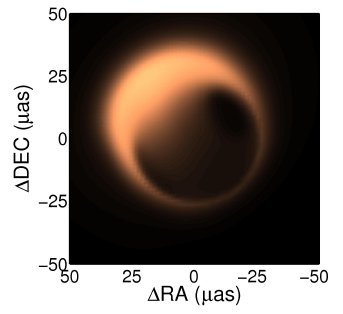 Motivation
For BH study, we need high resolution. 
   Higher is better.
     (the main motivation for going to mm/sub-mm)

If there is an imaging technique to obtain resolution better than the beam size (Θ～λ/D), this would significantly boost  the imaging capability of EHT.

　　Super-resolution technique is equivalent to building	a larger array !!
Interferometry imaging
Discrete Fourier transform of 2-D grid data
Limited (u, v) coverage needs 0 padding of grids
As a result, there will be finite-size beam and side lobes
	beam size　Θ ～ λ / B (λ：wavelength, B：baseline length)
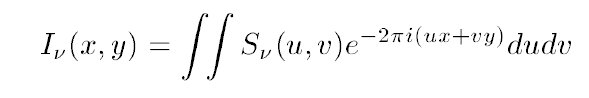 Image I (x,y)
Visibility S(u,v)
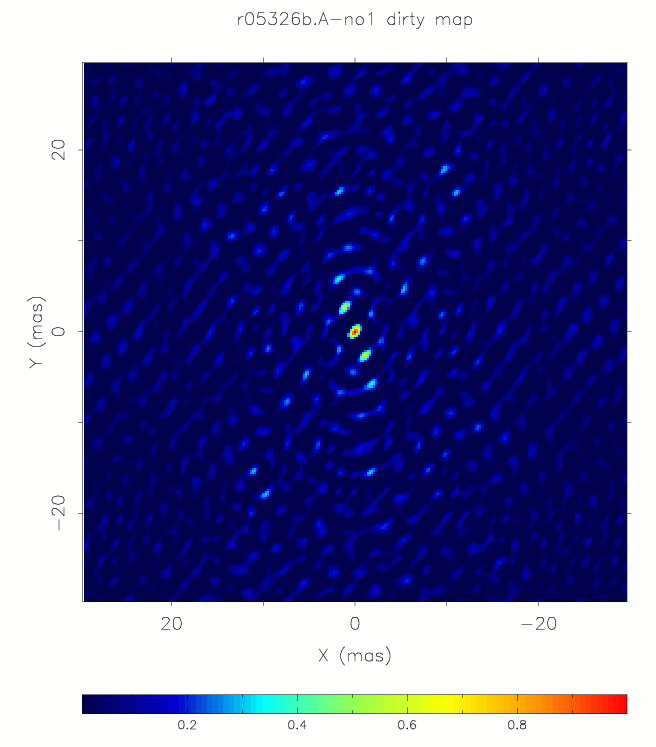 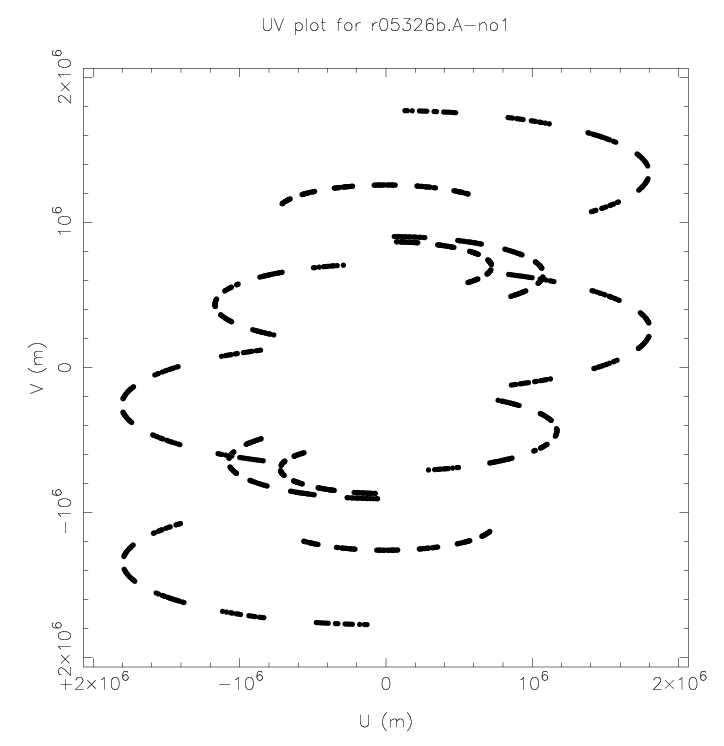 N2  points
2-D FT
Standard imaging: FFT with 0-filling
V1					I1
V2					I2
V3      =		    　x   	I3
…					…
VM					…
 0					…
 0					IN
A
Observed data
0-fill
0-filling is done to equalize the number of equations and solutions
Imaging with sparse modeling
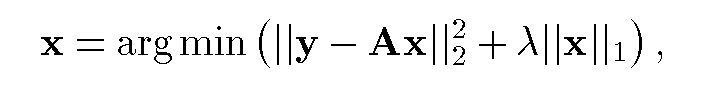 V1					I1
V2					I2
V3      =		    　x   	I3
…					…
VM					…
					…
					IN
A
Observed data
(with l1-norm penalty)
Sparse modeling can solve such an under-determined problem, only if the solution is sparse.
	i.e., select most sparse solution among 	infinite number of possible solutions
Free from side-lobes, free from the synthesized beam (in theory)
Simulation
Simulated 6-station EHT observations of M87 (with noise)
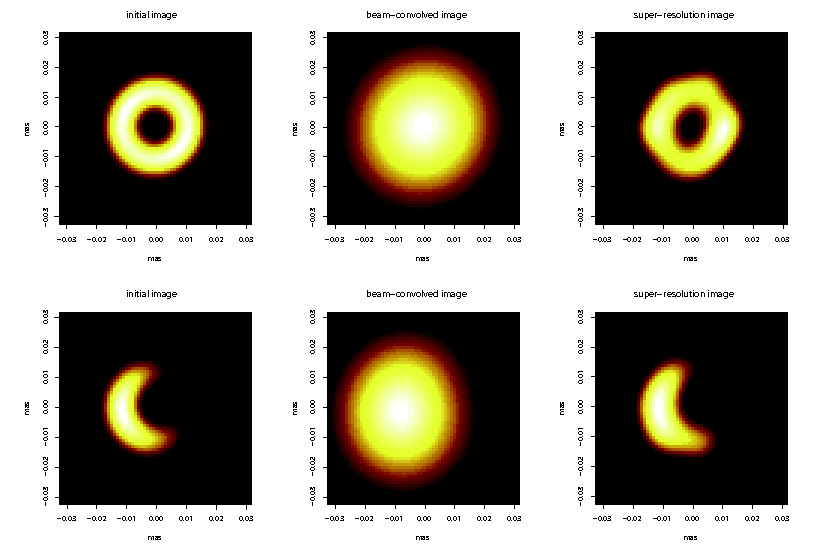 Initial model         Standard image      Sparse modeling
Honma et al.(2014), PASJ in press, arXiv 1407.2422
Application to real data: M87
Not EHT, but VLBA at 22G/43G (Hada et al.11)
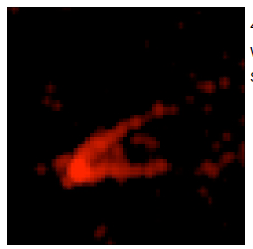 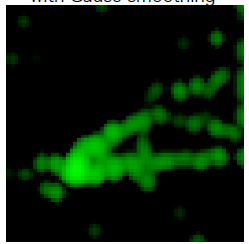 Preliminary 
Results !
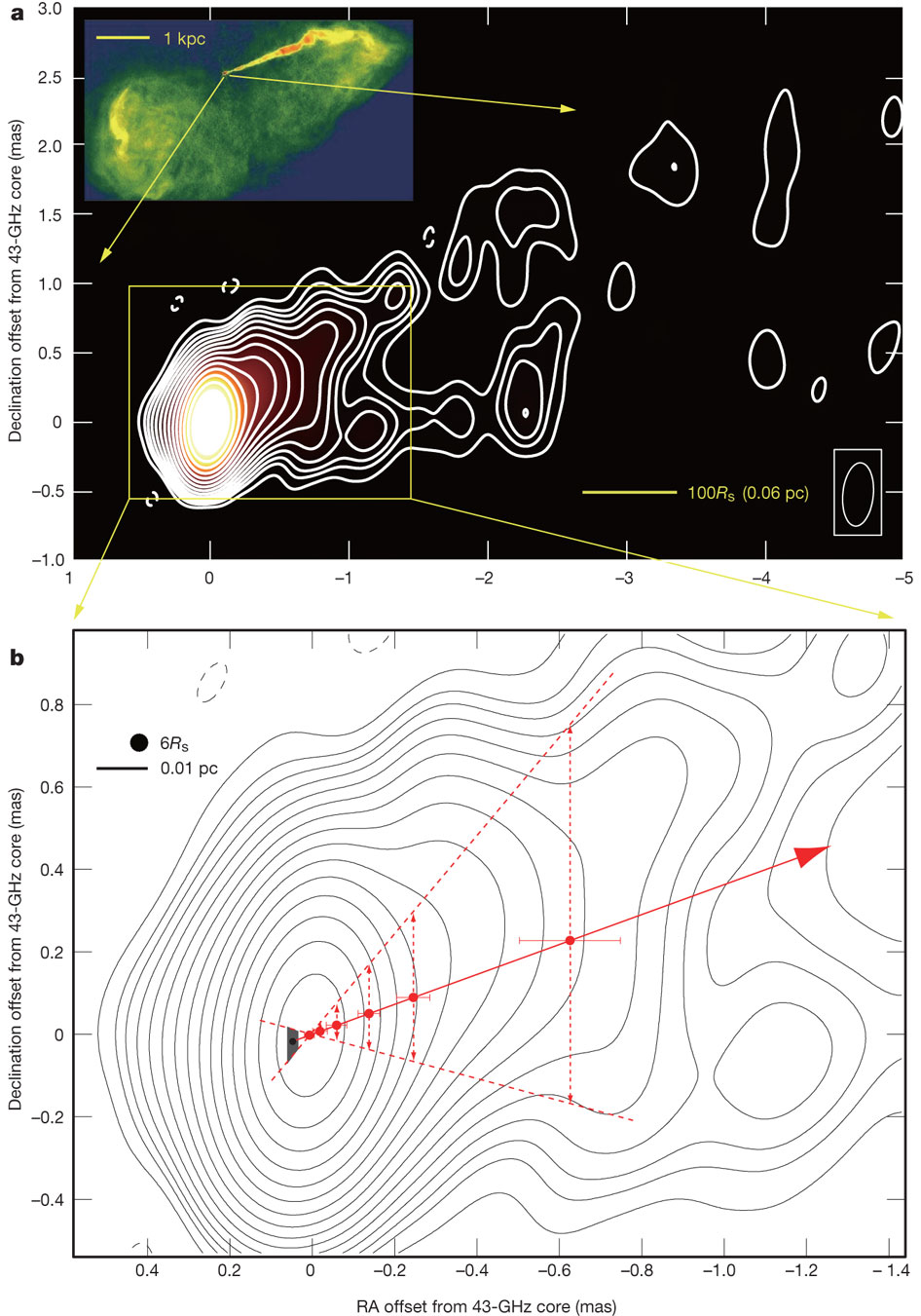 Standard imaging
(Hada + 2011)
Sparse modeling
24GHz 4x4 mas
Sparse modeling
43GHz 4x4 mas
Jet’s limb structure is clearly seen toward the core.
Counter-jet is also resolved !
Concluding remarks
Introduction of sparse modeling allow us to obtain super-resolution images and to boost imaging capability

Application to the M87 data seems that the technique is promising, and hopefully make significant contribution to understand the event-horizon-scale structure in the AGNs.

Great if we can apply this to high-sensitive data such as EATING VLBI
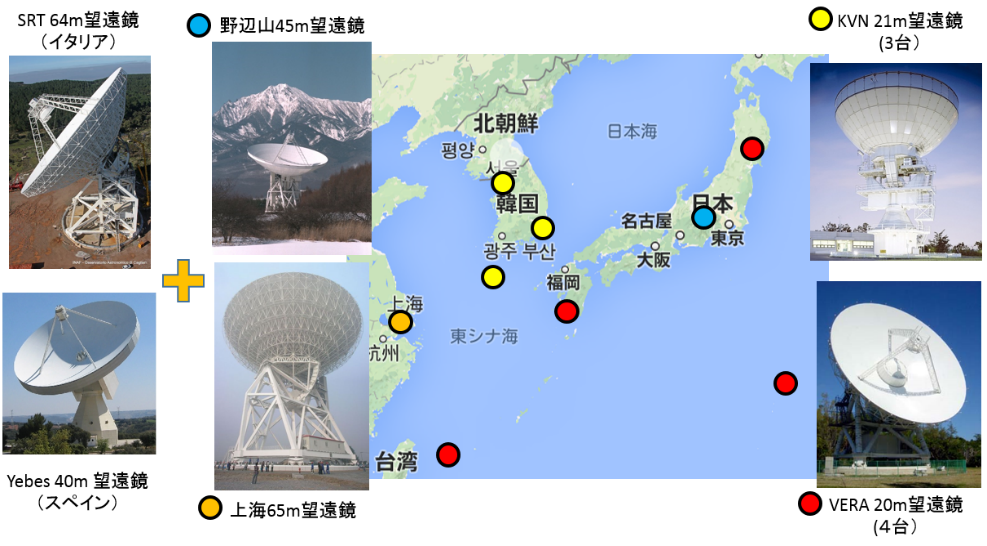 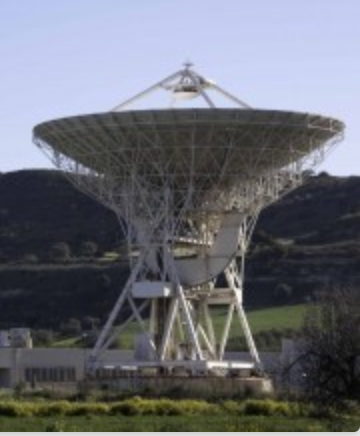 SRT
Noto
Yebes